Wage Structure and Wage Analysis
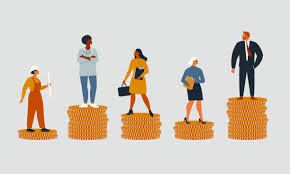 by

Dr. Srinibash Dash
Associate Professor & Head
School of Management
Gangadhar Meher University
CONTENTS
Introduction
Factors influencing wage structure and wage analysis
Components
Challenges
Case study
Conclusion
What is Wage Structure?
Wage Structure is the framework that outlines how employees are compensated, including basic pay, allowances, incentives, and benefits, based on job roles, skills, and industry standards, ensuring fairness and alignment with organizational goals.
Factors Influencing Wage Structure
Internal Factors
Job Evaluation: Assessment of job roles to determine their value.
Skill and Experience Levels: Compensation based on employee expertise.
Organizational Policies: Company standards and compensation strategies.


External Factors
Industry Standards: Wages based on market norms within the industry.
Labor Market Conditions: Supply and demand for specific skills.
Government Regulations: Legal requirements like minimum wage laws.
Components of Wage Structure
Basic Wage: Fixed pay based on job role and skill.
                   [Formula: Basic Wage = % of Gross Pay (varies by policy)]

Allowances: Additional payments like HRA, DA, TA etc.
House Rent Allowance (HRA): A payment to employees to cover housing costs, usually a percentage of basic salary.
Formula: HRA = Basic Salary × 10% to 40% (depends on location) 

Dearness Allowance (DA): An allowance given to employees to offset inflation and rising living costs.
Formula: DA = Basic Salary × DA Percentage (varies based on government policy)

Travel Allowance (TA): Compensation for travel expenses incurred by employees while on duty.
Formula: TA = Fixed amount or per km rate based on distance traveled.
Provident Fund: scheme where both employee and employer contribute a percentage of the salary for retirement benefits
[Provident Fund = Basic Wage × 12%]
 

Gross Pay: Total earnings before deductions.
 Formula: Gross Pay = Basic + Allowances + Incentives


Net Pay: Take-home salary after deductions.
 Formula: Net Pay = Gross Pay − Deductions (e.g. Taxes, PF)
Challenges in Wage Structure
Wage Disparity: Inequity in pay across different roles or employees.

Cost of Living Adjustments: Difficulty in aligning wages with rising inflation.

Compliance Issues: Ensuring adherence to legal wage standards and regulations. 

Retention of Talent: Balancing competitive wages to attract and retain skilled       workers.

Budget Constraints: Managing wage expenses while maintaining profitability.
What is Wage Analysis?
Wage Analysis is the process of evaluating and comparing employee compensation to ensure fairness, competitiveness, and alignment with industry standards. It involves assessing wage data to identify disparities, improve pay structures, and comply with legal requirements.
Techniques of Wage Analysis
Comparative Analysis:
Compares wages across similar roles or industries. 
Formula: Comparative Wage = (Employee’s Wage / Industry Average Wage) × 100 

Job Evaluation:
Assesses job roles based on factors like skills, responsibility, and effort. 
Formula: Job Value = (Points for Skills + Points for Responsibility + Points for Effort) × Weight

Wage Surveys:
Collects wage data from similar organizations to benchmark. 
Formula: Average Industry Wage = (Sum of Wages in Surveyed Companies) / Number of Companies

Cost Analysis:
Assesses the impact of wage structures on organizational costs. 
Formula: Total Wage Cost = (Total Number of Employees) × (Average Wage per Employee)
Challenges in Wage Structure and Analysis
Managing Wage Inflation: Difficulty in controlling wage increases that outpace inflation, leading to higher operational costs.

Addressing Wage Disparity: Ensuring fair and equitable compensation across different roles, skill levels, and genders to avoid disparities.

Aligning Wages with Productivity: Struggling to correlate employee wages with their actual performance or productivity, which can affect motivation and efficiency.

Adapting to Changing Labor Market Conditions: Keeping wages competitive and adjusting to shifts in the labor market, such as skill shortages, economic downturns, or changes in industry demands.
CASE STUDY : Wages Analysis at ABC Manufacturing

Background
ABC Manufacturing is a mid-sized company that produces industrial machinery. The company's workforce consists of two categories:- 
Skilled Workers: Perform technical tasks and have specialized skills.
Unskilled Workers: Handle basic tasks such as assembly line work.
The HR department wants to analyze wages to ensure fair pay practices and identify any potential wage disparities.
Data Overview : The company collected data for 50 employees, including:-
Category : Skilled or unskilled.
Experience : Years of work experience.
Education Level : High school, diploma, or degree.
Monthly Wage : In INR.

Objective:
Analyze the wages to identify:
1. The average wages for skilled and unskilled workers.
2. Whether wages align with years of experience.
3. Discrepancies, if any, based on education level.
Findings
1.Average Wages:
Skilled Workers: ₹40,000/month.   - Unskilled Workers: ₹20,000/month.
2.Wages vs. Experience:
Skilled workers see an increment of ₹2,500/year of experience on average.  Unskilled workers see an increment of ₹1,000/year of experience.
3.Wages vs. Education:
 Skilled workers with degrees earn 20% more than those with diplomas.
No significant wage difference for unskilled workers based on education.
4.Discrepancies:
10% of skilled workers with similar experience and education levels earn 15% less than their peers, indicating a potential wage disparity.
No major wage discrepancies were observed among unskilled workers.
Recommendations
1.Standardize Pay Policies: Ensure skilled workers with  similar experience and education levels are paid equally.
2.Training Programs: Offer training to unskilled workers to help them move into skilled roles, increasing their earning potential.
3.Regular Reviews: Conduct wage audits annually to identify and resolve discrepancies.

Conclusion: The wage analysis revealed that while pay practices at ABC Manufacturing are generally fair, some disparities exist among skilled workers. Addressing these issues will improve employee satisfaction and maintain equity.
Conclusion
A well-designed wage structure ensures fair compensation, attracts talent, and maintains organizational competitiveness. Wage analysis helps in identifying disparities, aligning pay with industry standards, and ensuring legal compliance. Regular review and adjustment of both are essential to maintain equity, motivate employees, and adapt to changing market conditions.
THANK YOU